Структура та органи управління у Поздимирській гімназії
конференція
Педагог-                                                                           організатор
Заступник                                                                                                           директора
педрада
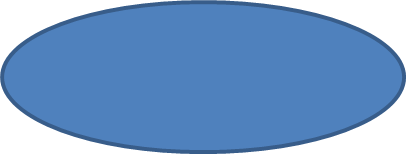 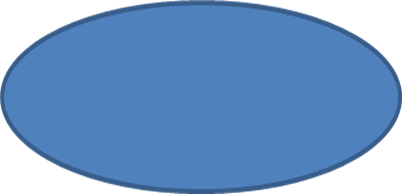 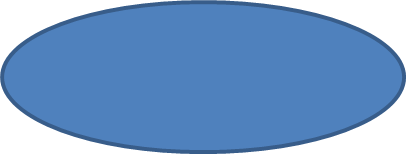 вчителі
Директор
батьки
учні
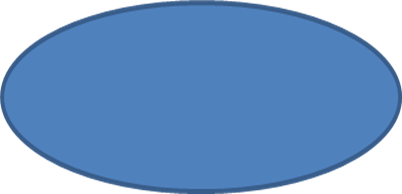 методична   
                 рада
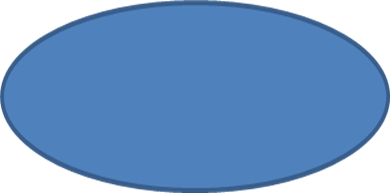 БАТЬКІВСЬКЕ
     САМОВРЯДУВАННЯ
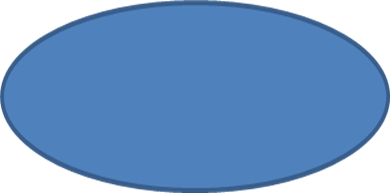 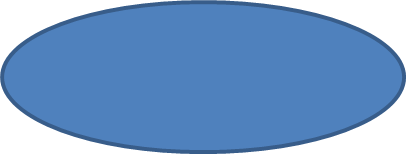 Учнівське
самоврядування
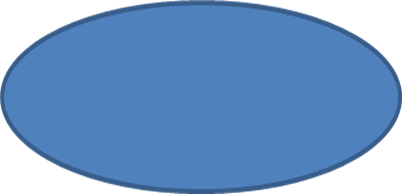 ШМО
Методична робота
* Про організацію внутрішнього самооцінування у закладі освіти,визначення напрямків самооцінювання;
* Моніторинг роботи вчителів: динаміка навчальних досягнень учнів;
* Результативність роботи ШМО;
* Моніторинг матеріально- технічного забезпечення кабінетів
*(http://pozdymyr-nvk.lviv.sch.in.ua) ведення  «Енциклопедії педагогічної творчості», надбань власних доробок вчителів; 
* Урізноманітнення форм атестації за новим Положенням; 
* Система роботи по проведенню предметних тижнів;
* Використання засобів дистанційного навчання на онлайн-платформі Google Classroom;
* Підвищення  фахового рівня : курсова перепідготовка, взаємовідвідування уроків, вебінари,семінари,конференції,сертифікація,;
* Участь у конкурсах педагогічної майстерності;
* Поглиблення знань  досвіду роботи у НУШ,  різні форми  оцінювання;
педрада
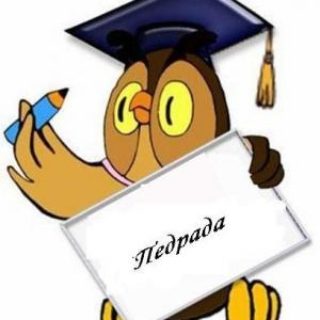 презентація
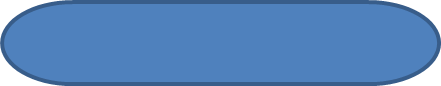 традиційні
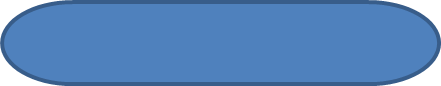 консиліум
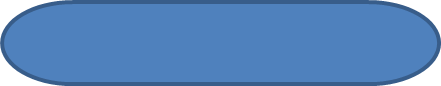 ярмарок
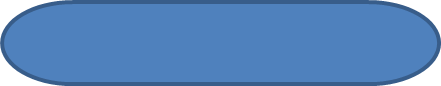 Семінар - практикум
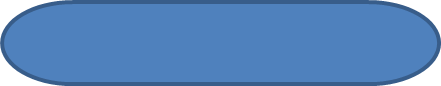 Брейнстормінг
дискусія
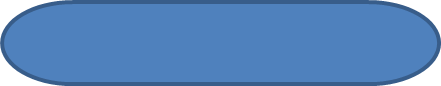 ділова гра
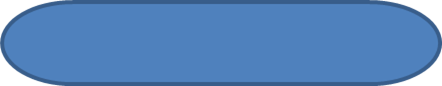 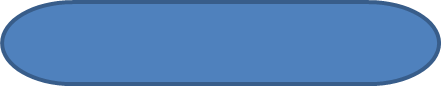 Круглий  стіл
Вернісаж ідей
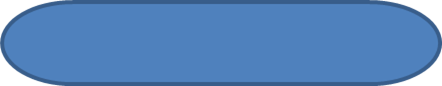 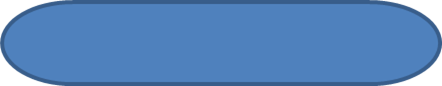 фестиваль
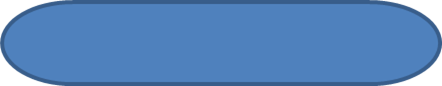 звіт
Шкільні  методоб`єднання
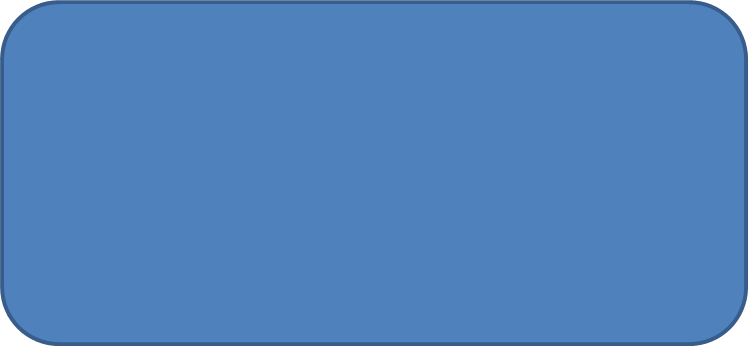 «Шкільна команда»                                                 вчителів -                                            предметників                            5 – 9 класів
Вчителів початкових класів,вихователів дошкільного підрозділу
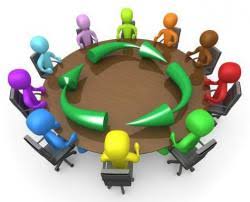 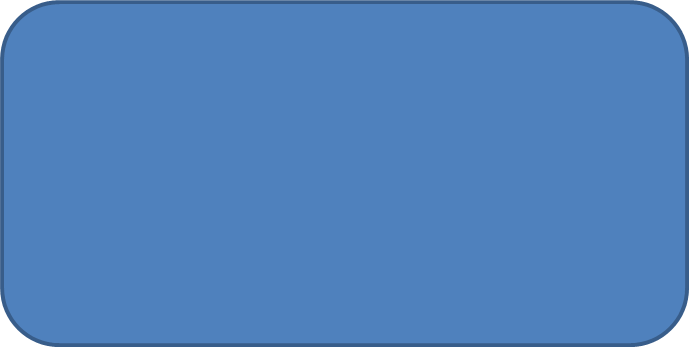 Клуб спілкування класних керівників                               1 – 9 класів
Учнівське самоврядування                                  Поздимирської гімназії:                  
                                           «МИ – ГОСПОДАРІ «ШКОЛИ – РОДИНИ»
Голова самоврядування:    Тарас Юлія                                                                                                                                             
Заступник:                               Гвоздь Денис                                                                                            
Рада      «Мудреців»:            Капустяк Арсеній, Федірко Соломія                                                                  
Центр «Здоров’я,профілактики,                                                                                       інформації»:                           Яцейко Владислав, Шульган Роман,                                                                   
Рада «Господарів,дисципліни,                                                                                                   порядку» :                                 Козюк Ірина. Вус Максим                                          
Центр «Дозвілля»:             Мельник Олеся. Гнатів Сніжана                                   
Волонтери-помічники                                                                                                         вчителіВ                               Яніга Софія, Лещишин Юстина
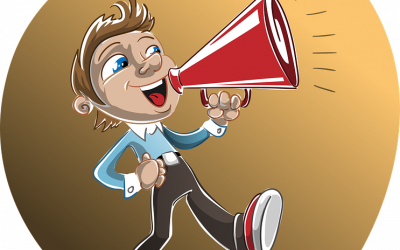 Батьківське самоврядування
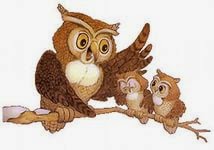 « Уроки для батьків»                                                     
« Школа молодих батьків»                                                                                                                                       - індивідуальні зустрічі          «віч- на – віч з родиною»                                                                              - родинні гостини;                   тренінги,                              майстер- класи;                                                дні відкритих дверей
Об`єднання батьків на добровільних засадах
конференція
Конференція (загальні збори шкільного колективу)- вищий колегіальний орган громадського самоврядування навчального закладу. Для проведення її обираються делегати на зборах учнів другого ступеня, на зборах учителів та працівників, а також батьків та представників громадськості. Кількість представників від кожної категорії однакова. Конференція або загальні збори збираються раз у рік  визначення основних напрямів розвитку навчально-освітнього закладу, затвердженням його статуту - сукупності норм і правил життя колективу з урахуванням його особливостей.
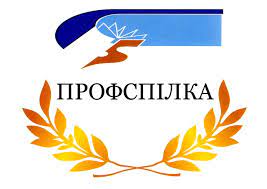 Профспілкове об'єднання
Реалізує право педагогічних і технічних працівників школи вільно об'єднуватися у профспілки для захисту своїх прав. Адміністрація Поздимирської гімназії зобов'язана погоджувати з профспілковим комітетом:
умови праці педагогічного, адміністративно-господарського, навчально-допоміжного, медичного та обслуговуючого персоналу, 
навчальне навантаження,
 штатний розпис. 

 Профспілковий комітет слідкує за дотримуванням адміністрацією школи вимог трудового законодавства